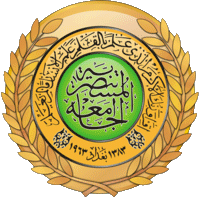 الجامعة المستنصرية
كلية الهندسة – قسم الهندسة الميكانيكية
مادة موا هندسية
د. ناظم مجبل فالح
Manufacturing process 8
Manufacturing Engineering
Objectives:
Create product structure charts, BOM’s and routing sheets
Determine appropriate manufacturing process
Evaluate product cost
Product Structure Chart
“What goes into what”
The product is comprised of sub-assemblies, sub-subassemblies, components and raw materials
Lines represent processes or operations required to go to the next level
Figure 3.1 on p. 46
Bill of Materials
Number and name of each part
Source of each part
Title – number and name of completed product
Separate BOM for subassemblies
Example, Figure 3.2 and 3.28